GXP1700 Series Mid-Range IP Phone Battle Card
© 2018 Grandstream Networks
Competitive Features
Which Phone is Right for You?
The GXP1700 series of Mid-Range IP Phones is designed for growing businesses, providing mid-range features and capacity that an organization can grow with and depend on, at a competitive price that fits their budget. The GXP1700 series offers options with WiFi or Gigabit ports to suit a variety of different use environments. See below for details to select which model works best for your next deployment.
Large amount of virtual BLF keys, creating a streamlined phone without the need for additional extension modules or built-in side panels
Options for either 10/100 network ports or 10/100/1000 network ports (GXP1780/1782 only)
Mid to high call volume capacity provides room for users to grow into without the high price tag
GXP1700W is WiFi enabled, ideal for deployments looking to minimize cabling
Market-leading security including SIP/TLS, SRTP, AES-256 and 802.1x
Multi-language including German, Italian, French, Spanish, Portuguese, Russian, Japanese and more
GAPs automatic provisioning serviceav ailable for ITSPs and IT administrators to quickly mass-deploy devices
Zero Config and Auto Discovery for automated provisioning when used with the UCM series IP PBX
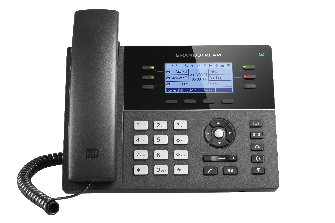 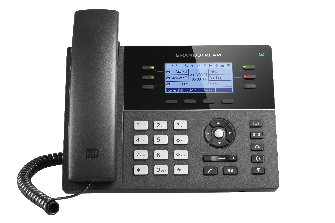 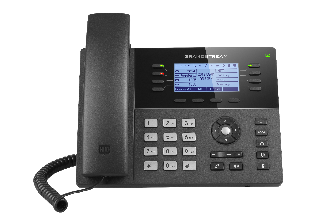 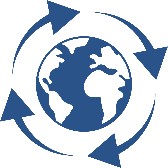 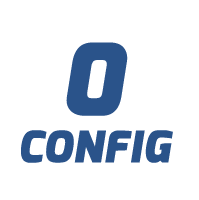 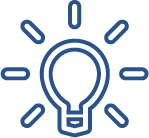 Zero-Configuration
Virtual BLF Keys
Automated Provisioning
GXP1700 Series Mid-Range IP Phone Battle Card
© 2018 Grandstream Networks
GXP1700 Series Mid-Range IP Phone Battle Card
© 2018 Grandstream Networks
GXP1700 Series Mid-Range IP Phone Battle Card
© 2018 Grandstream Networks